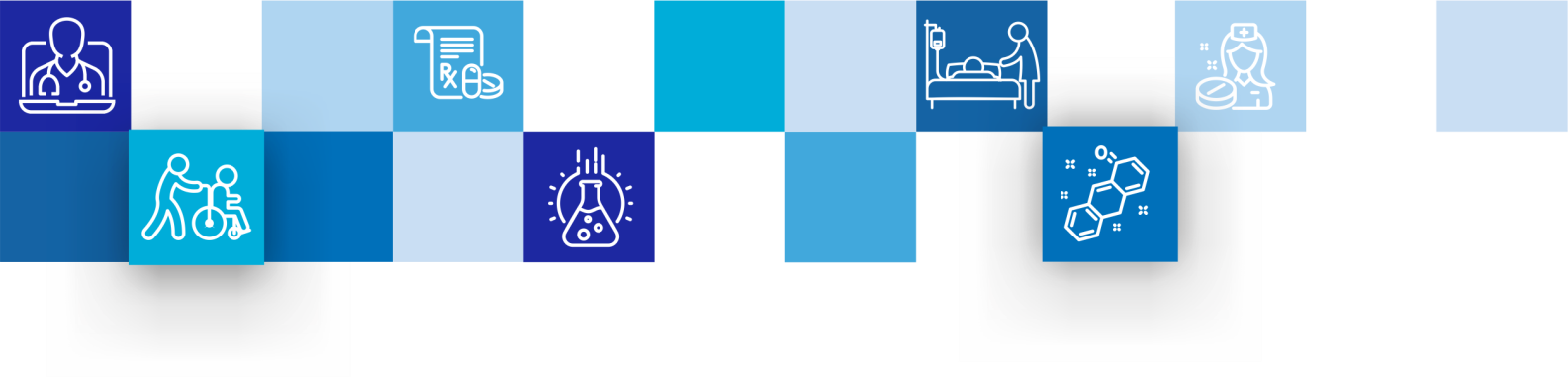 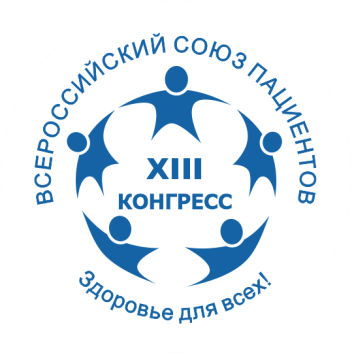 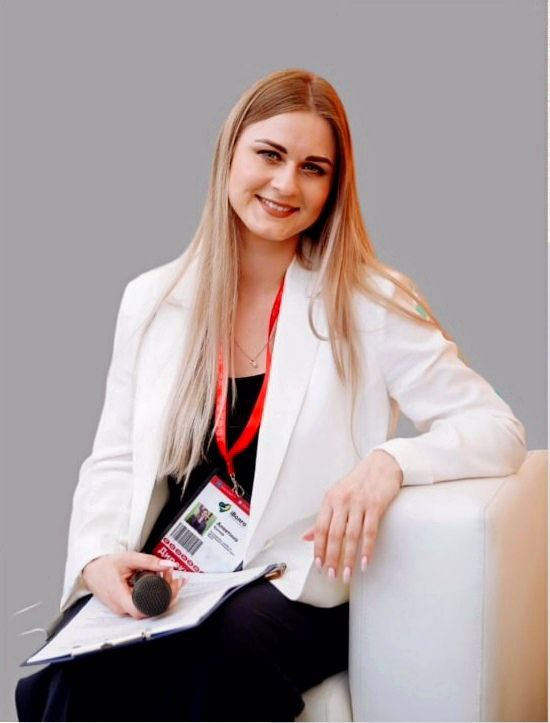 Личный цифровой 
      бренд руководителя  =
                 успех организации
Бухнер Алевтина Алексеевна
Заместитель директора Малой академии государственного управления
Руководитель Центра инклюзивного образования
Общественный представитель АСИ
Член общественного совета при Самарской Губернской Думе
Тренер, эксперт в области социального проектирования и цифрового имиджа
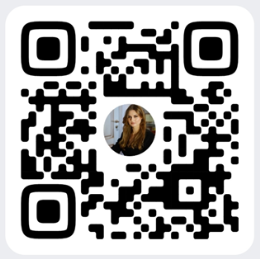 Москва, 23 – 27 ноября 2022
https://congress-vsp.ru/xiii/
Поговорим?
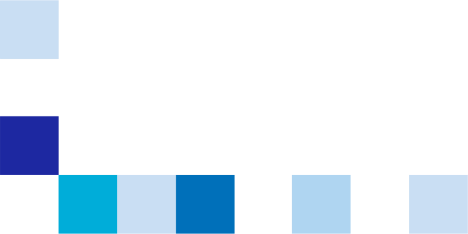 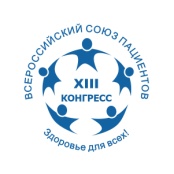 Вопрос 1. Задумывались(етесь) ли вы  о своем личном бренде, позиционировании в цифровом пространстве?
Вопрос 2. На ваш взгляд, может ли ваш бренд, восприятие вас аудиторией помогать развивать ваше дело/организацию/миссию?
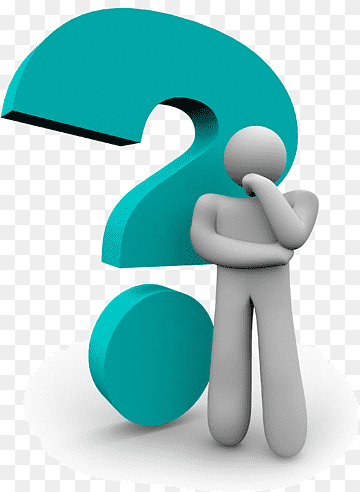 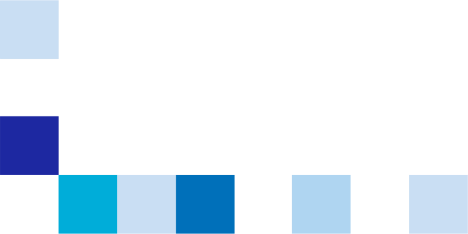 Аксиома 1.
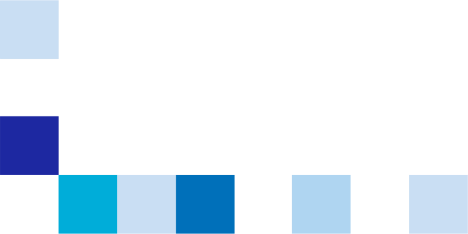 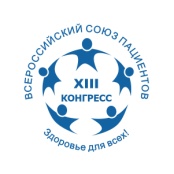 Сложно привлечь аудиторию, которая придаст движения в решении вопросов, стоящих в приоритете вашей организации/дела, если о них…не говорят или о них слышит только узкий круг людей!
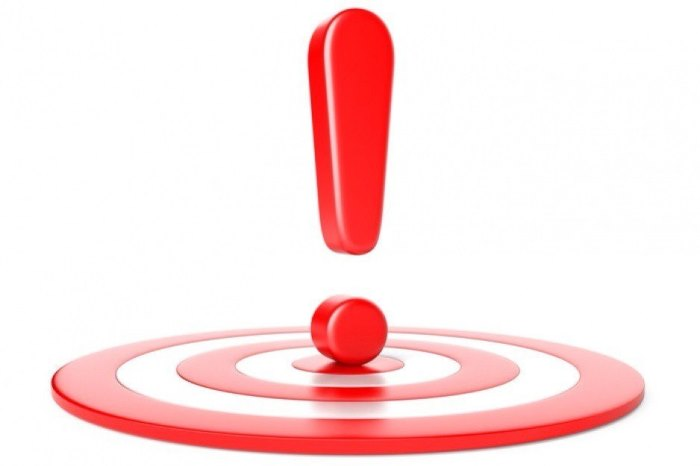 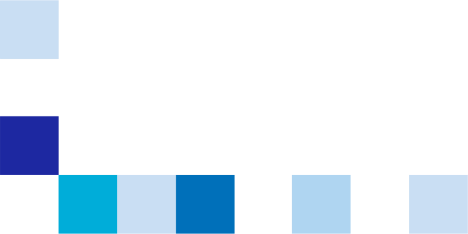 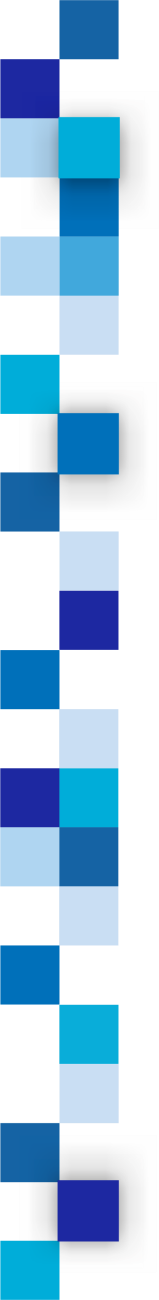 Аксиома 2. Фундамент
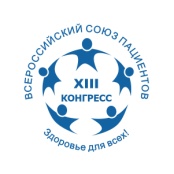 Ваш цифровой личный бренд дает движение, развитие, успех организации и, в целом, продвигает важную социальную миссию, которую развиваете вы, ваша команда!
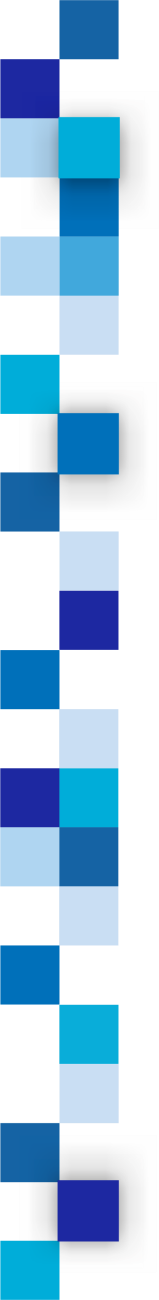 Бренд=мнения, ценности, ассоциации, эмоции о..
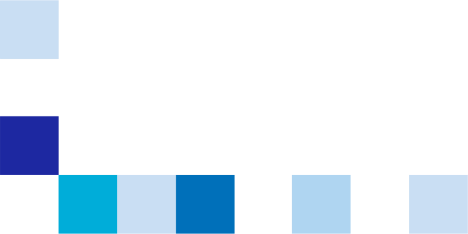 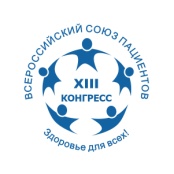 Руководитель НКО как бренд: характеристики бренда, узнаваемость бренда в сети интернет, основы качественного бренда в рамках деятельности
Формирование бренда – формирование личностью ОПРЕДЕЛЕННЫЕ ОЖИДАНИЯ у своей аудитории, имеющая ЦЕННОСТИ И АТРИБУТЫ. Данное лицо ассоциируется у людей с направлением деятельности, которое оно демонстрирует.
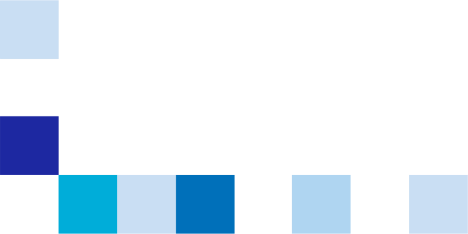 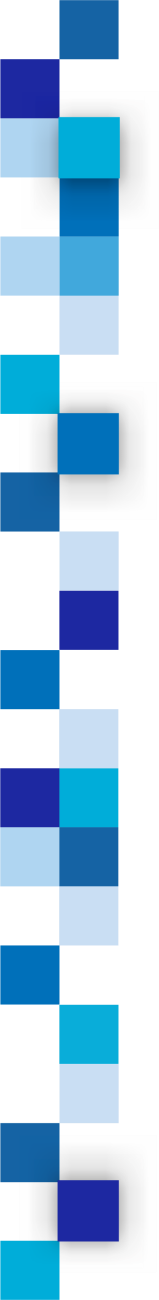 Аксиома 3. PROУзнаваемость
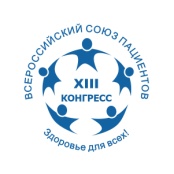 Узнаваемость руководителя в сети = узнаваемость организации, ее продвижение
ИМЯ, которое работает на персональный бренд/организацию
    ДНК или суть бренда — основная характеристика, которая определяет его  сущность, 
    предназначение
    атрибуты — функциональные и эмоциональные ценности бренда
    идентичность — индивидуальность бренда, характеризуемая признаками его отличия
    образ — восприятие бренда целевой аудиторией, сформировавшееся с помощью 
          взаимодействия с аудиторией
    сила бренда — мера популярности и доминирования его в категории
    ценность бренда (brand value) — «полезность» от деятельности человека-бренда
    лояльность — отношение и опыт, получаемый от взаимодействия потребителей с  
        брендом.
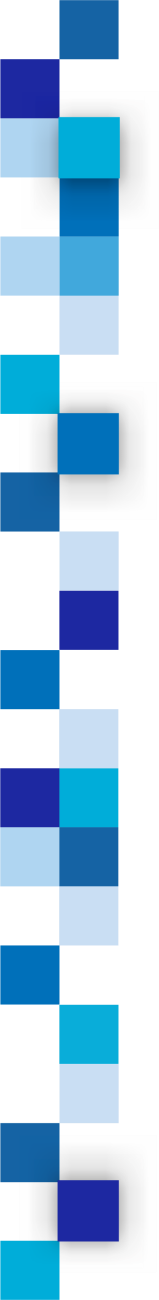 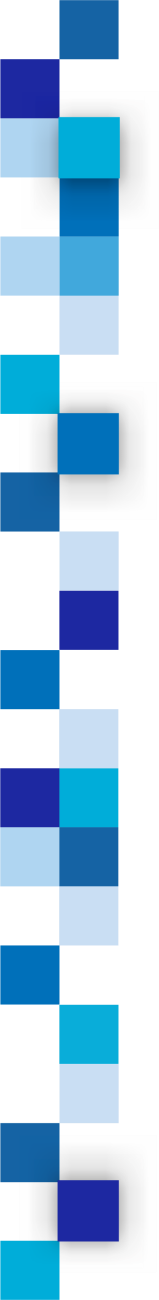 Бренд=имидж=образ=взаимодействие
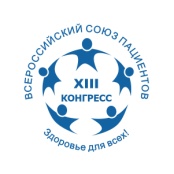 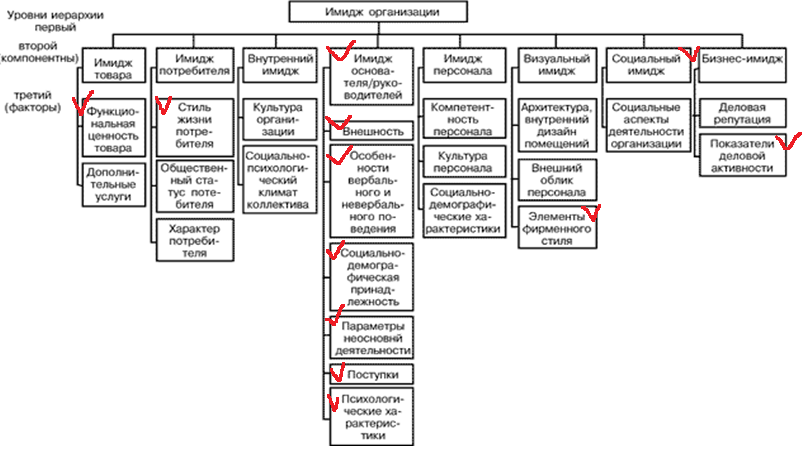 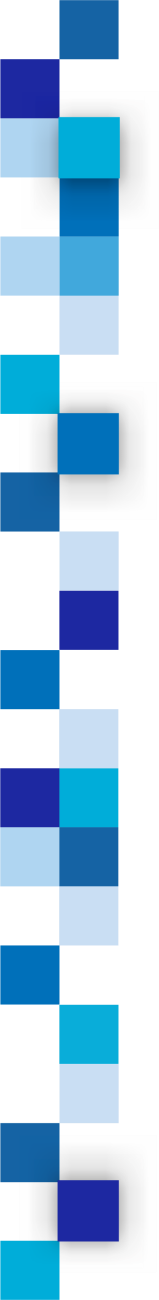 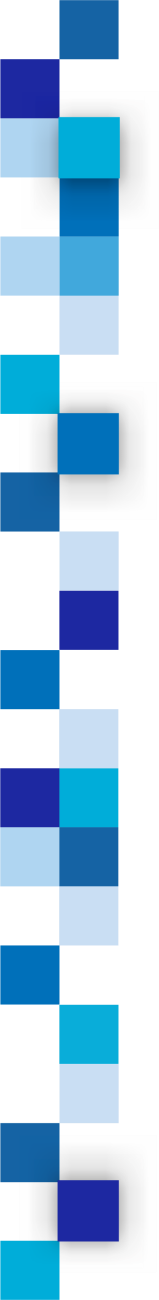 Аксиома 4. Социальные сети=площадка
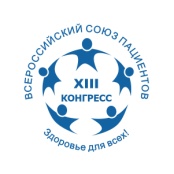 ..для трансляции информации о вашей деятельности
  ..для актуализации проблемы, ведь социальные сети — это всегда долгосрочная коммуникация, и в долгосрочной перспективе мы можем влиять на мнение аудитории, на изменения.
  ..для вопросов-ответов, помощи аудитории
  ..для повышения уровня доверия, узнаваемости
  ..для оценки деятельности и привлечения внимания к актуальным проблемам в том числе органов власти. 
  ..для повышения лояльности населению к НКО, развитию НКО-сообществ=развитию пациентских сообществ
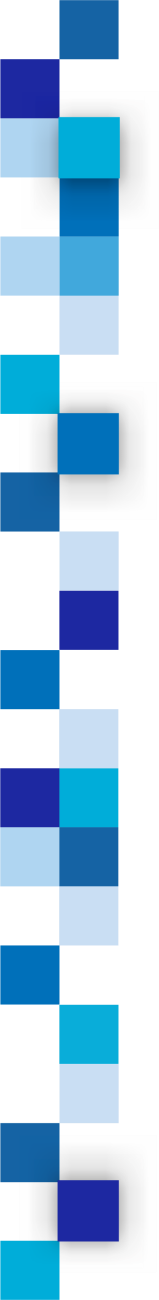 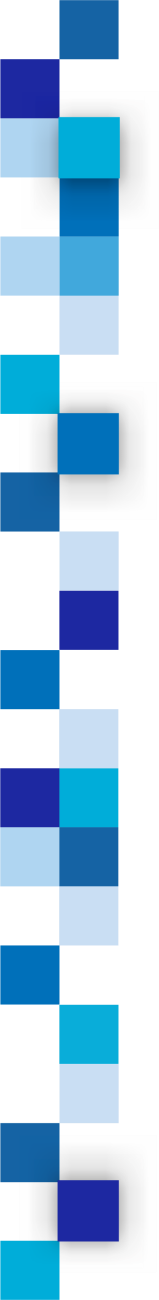 Цифровой бренд состоит из контента
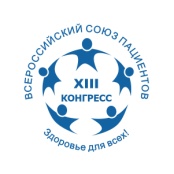 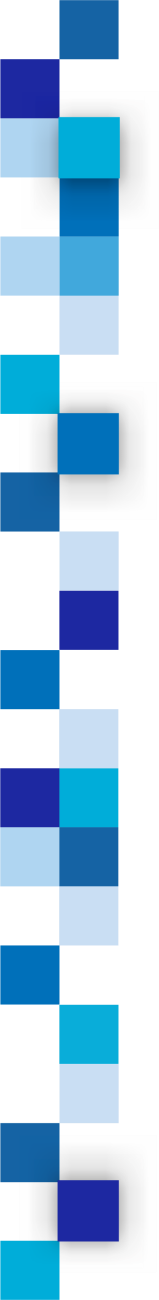 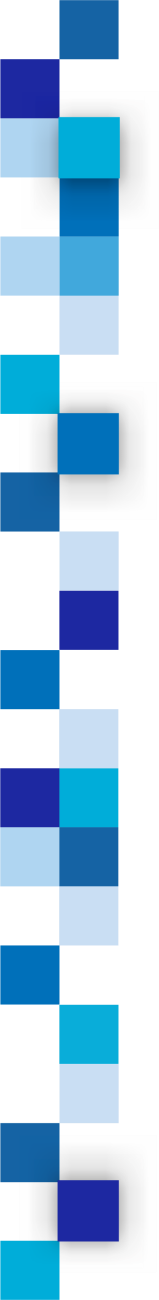 Цифровой бренд состоит из контента
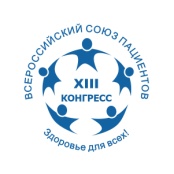 1. Заполняйте информацию в специальных разделах
2. Оформите «шапку» профиля в социальной сети (вк, телеграм)
3. Отредактируйте ник
4. Укажите карьеру/обучение/сделайте ссылку на вашу организацию
5. Используйте свои сильные стороны и пишите о ваших достижениях и достижениях вашей организации
6. Информируйте о важных новостях, касающейся деятельности – ведите диалог через посты!
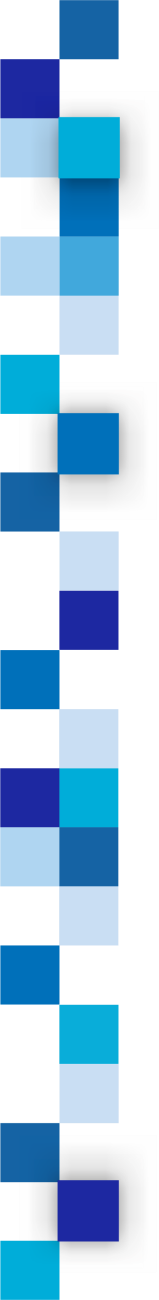 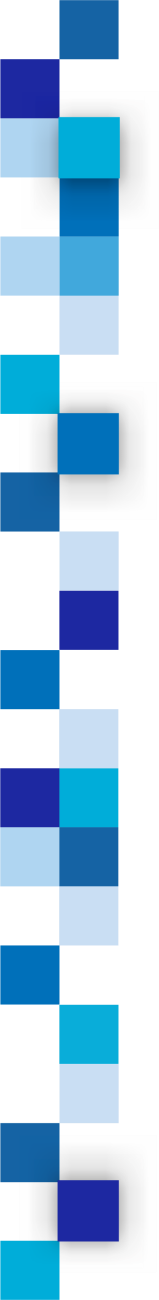 Пример: вк и telegram
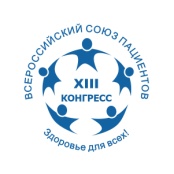 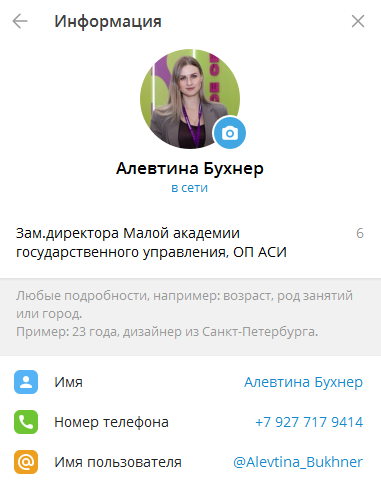 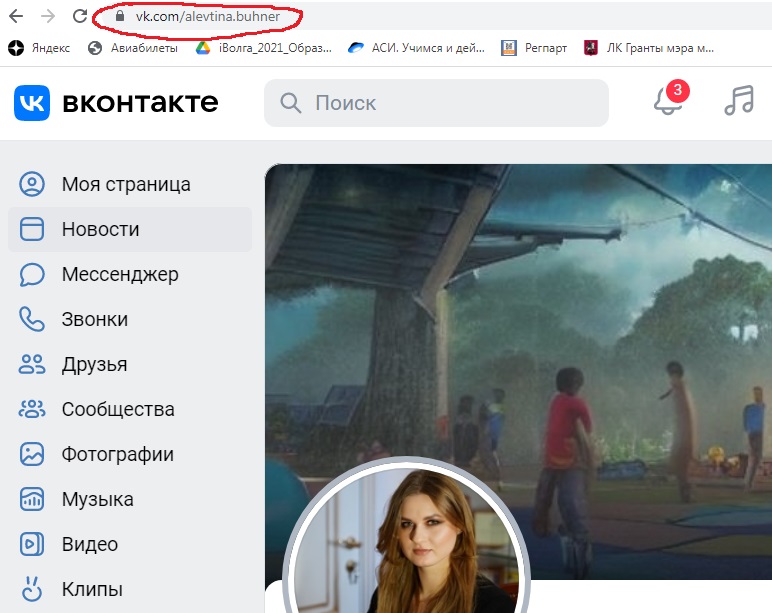 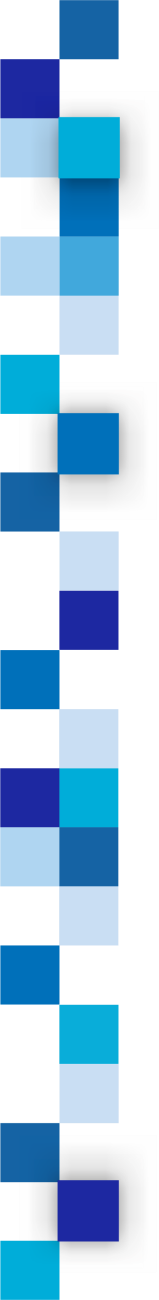 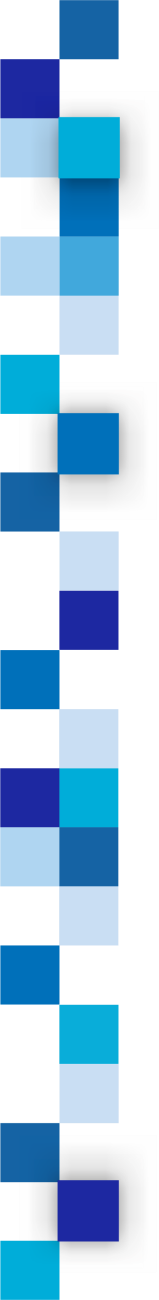 Цифровой бренд состоит из контента
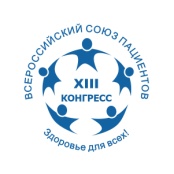 1.  Аватарка необходима во ВСЕХ мессенджерах/социальных сетях!
2. Важно, чтобы хорошо было видно лицо/логотип организации
3.  Вас воспринимают по той фотографии/логотипу, которая на аватарке
4. На лице не должно быть солнцезащитных очков
5.  Ежегодно обновляйте аватарку
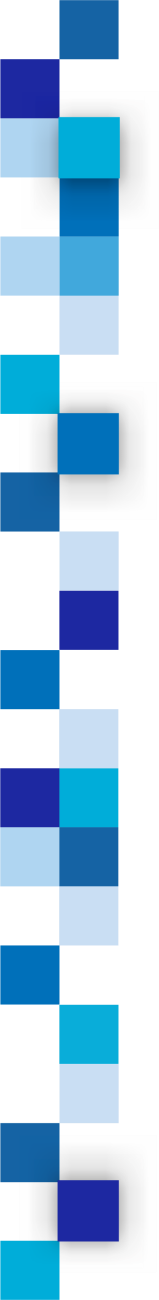 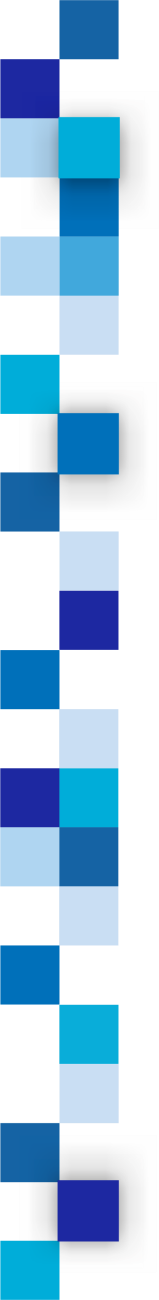 Цифровой бренд состоит из контента
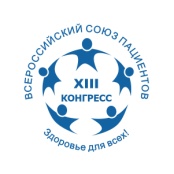 1. Выкладывайте четкие, яркие фотографии
2.  Обращайте внимание на фон и детали.
3. Важно как изображены другие люди на фотографии, которая выложена.
4. Смысловая нагрузка – неотъемлемая часть  фотоконтента.
5. Если на мероприятии есть пресс волл/баннер  - сделайте фото на их фоне.
6. Смело «обрезайте» лишнее, «приближайте» важное.
7. Важно помнить, что можно выкладывать, а что пока оставить «в архив»
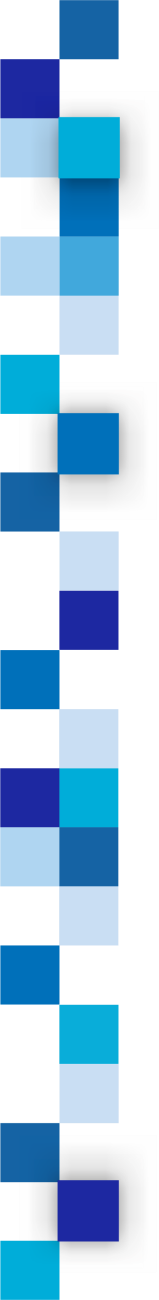 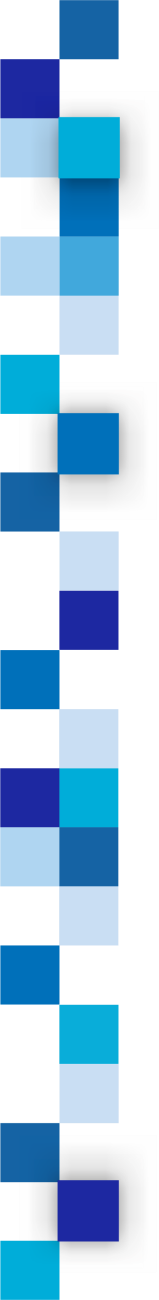 Знакомьтесь, Екатерина Куприянова
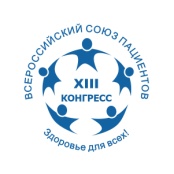 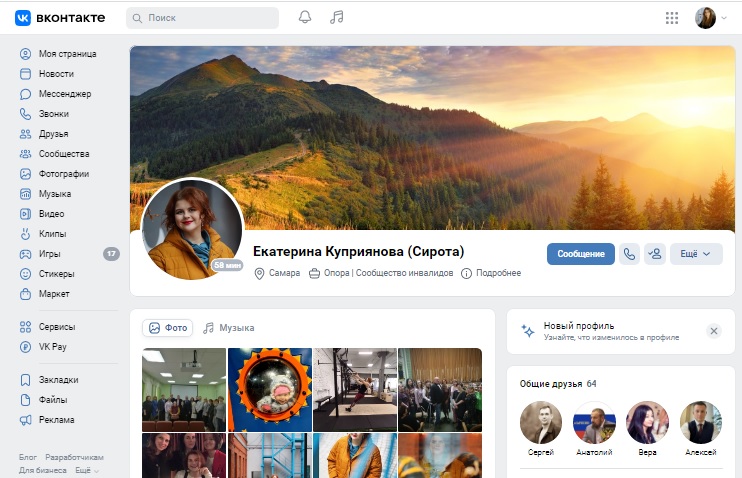 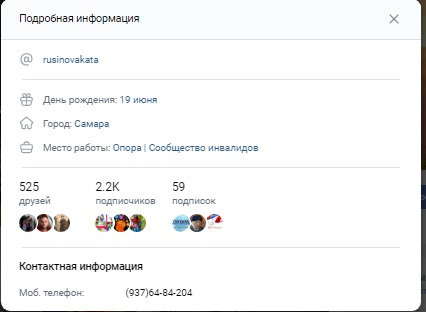 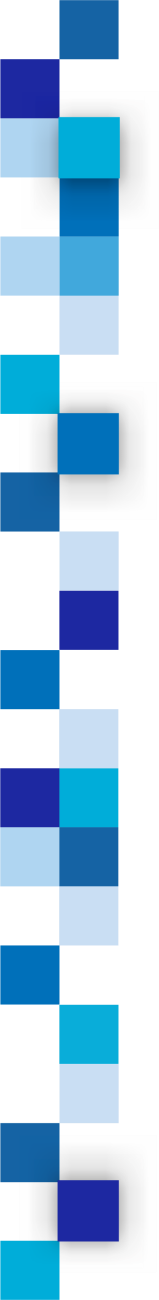 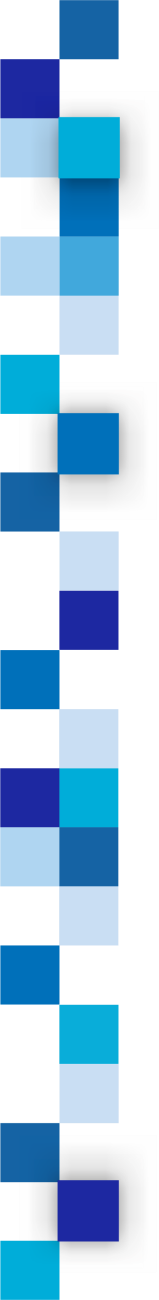 Успешный пример создания бренда и          развития организации
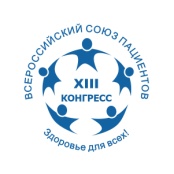 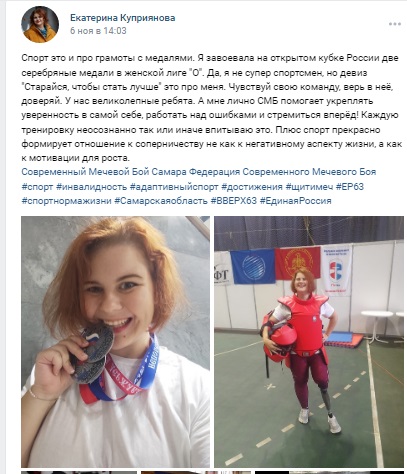 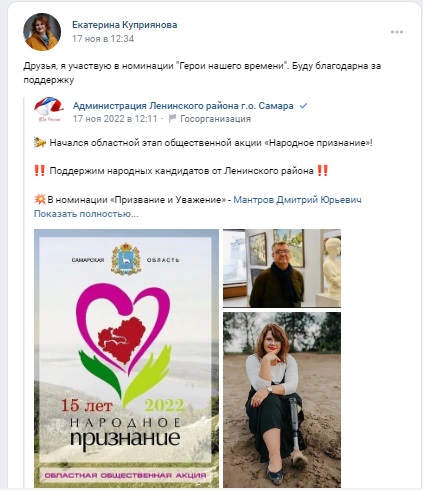 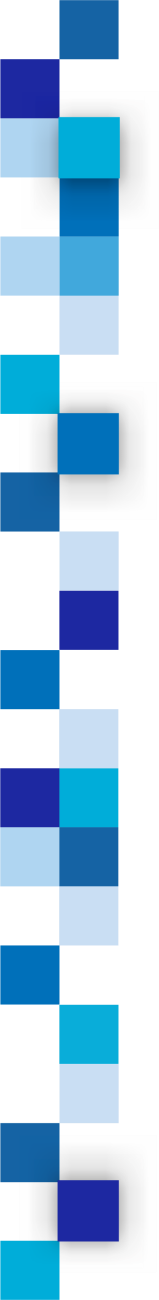 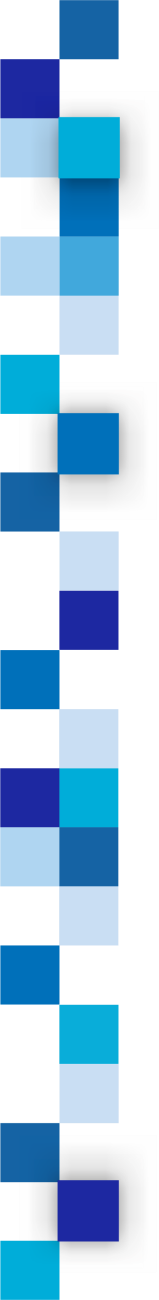 Успешный пример создания бренда и          развития организации
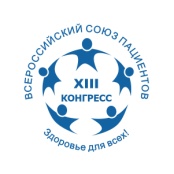 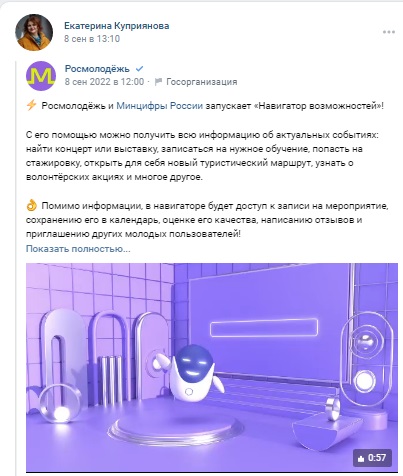 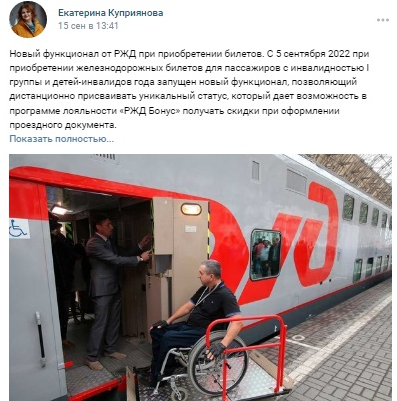 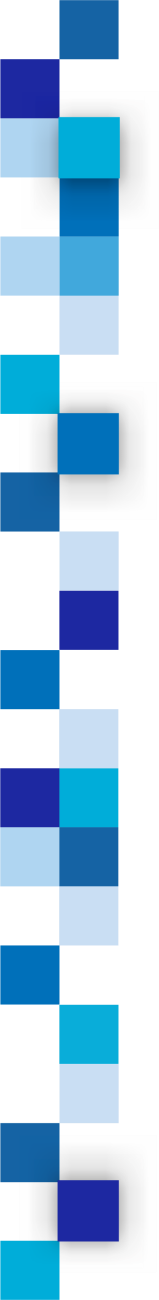 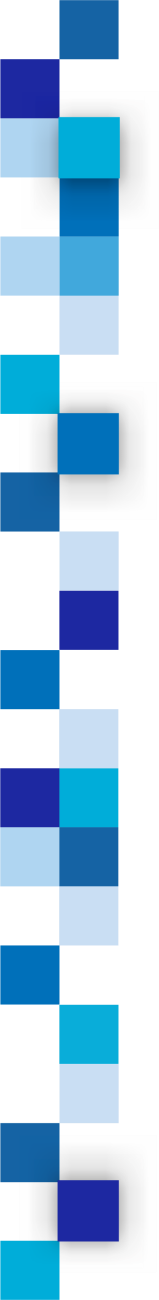 Успешный пример создания бренда и          развития организации
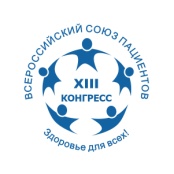 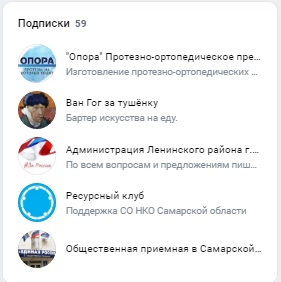 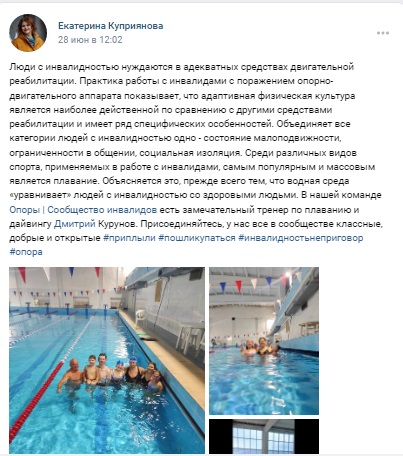 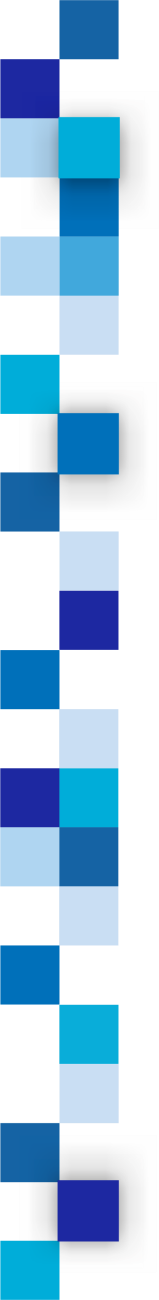 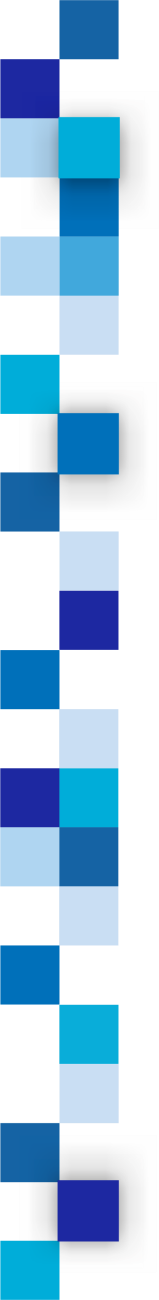 Успешный пример создания бренда и          развития организации
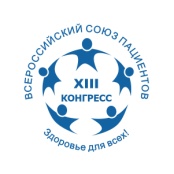 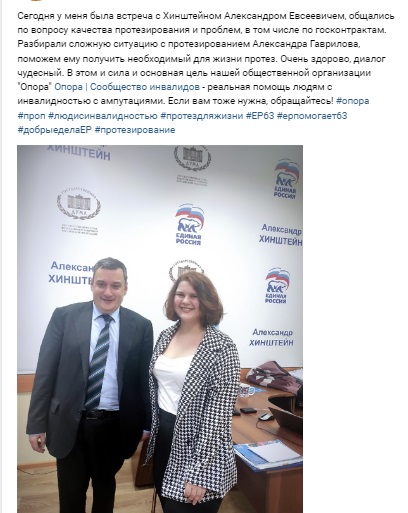 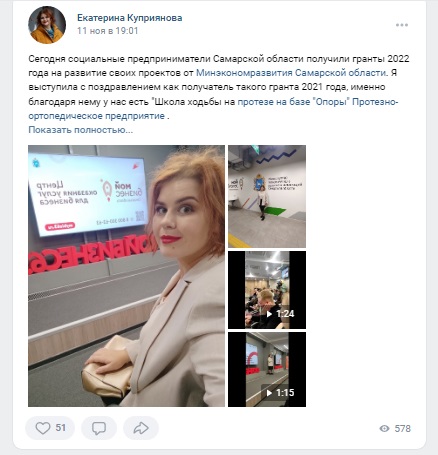 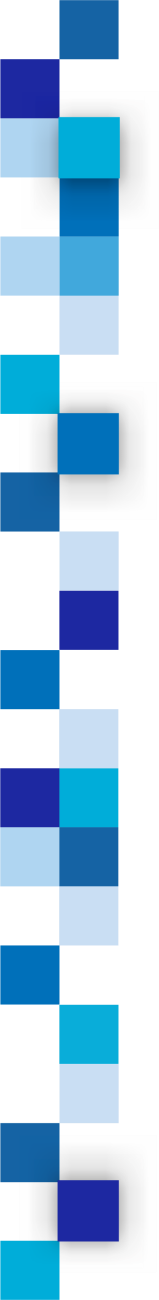 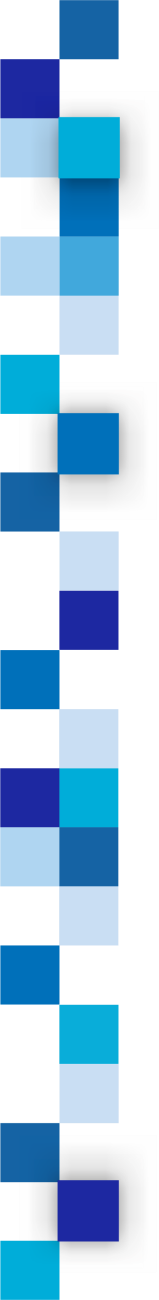 Воодушевляйте, говорите что вам придает энергии!
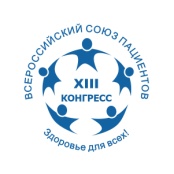 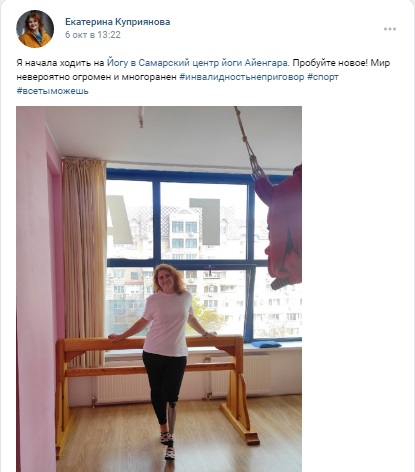 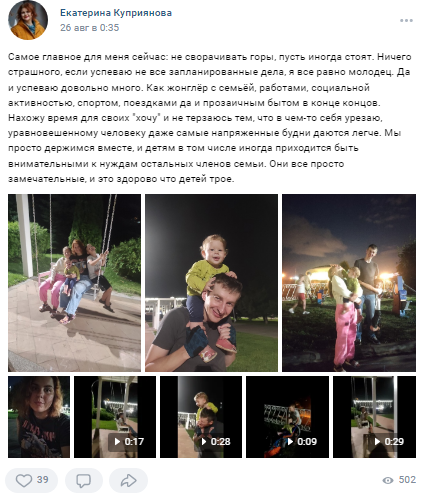 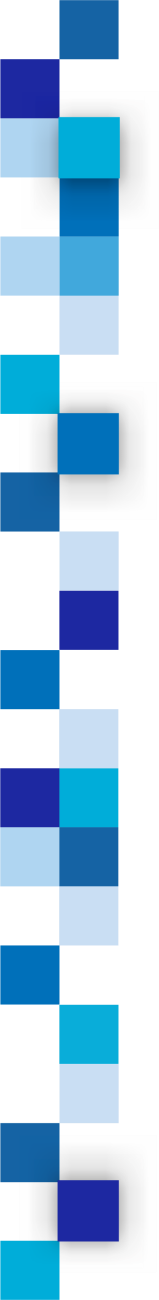 Напишите в чате…
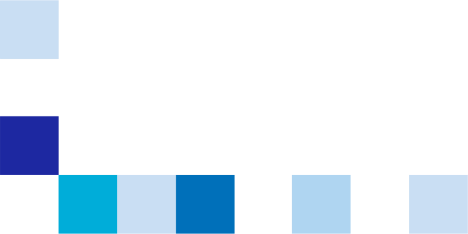 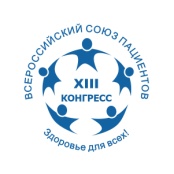 3-5 шагов, которые вы сделаете в пользу развития вашего цифрового бренда до конца 2022 года
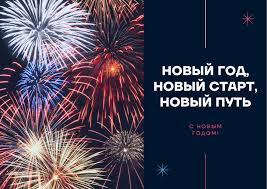 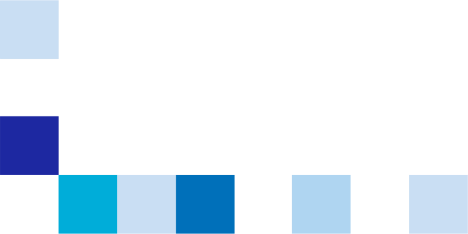 Задание со * «на дом»
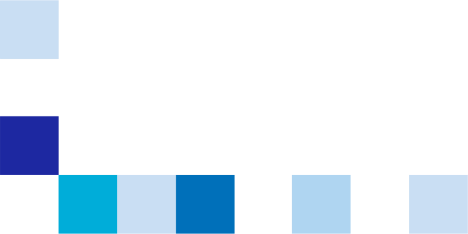 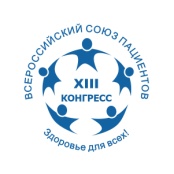 1. Пропишите: что я хочу чтобы ЗНАЛИ говорили обо мне и моей организации. 

2. Откройте вашу формулировку желаемой репутации/бренда и в соответствии с ней проанализируйте, где и какую информацию вы публикуете, как вы себя ведете в Сети:

Что я публикую сейчас и продолжу публиковать в будущем.
Пример: факты из моей жизни, которые интересны моей аудитории.

Что я начну публиковать.
Пример: материалы, касающиеся моей профессиональной деятельности; ссылки на сайты помощи бродячим котикам.

Что я перестану публиковать.
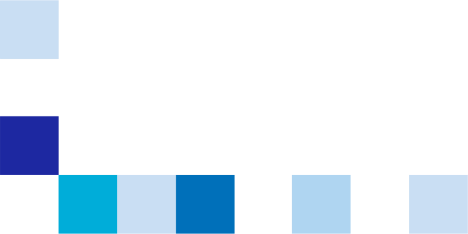 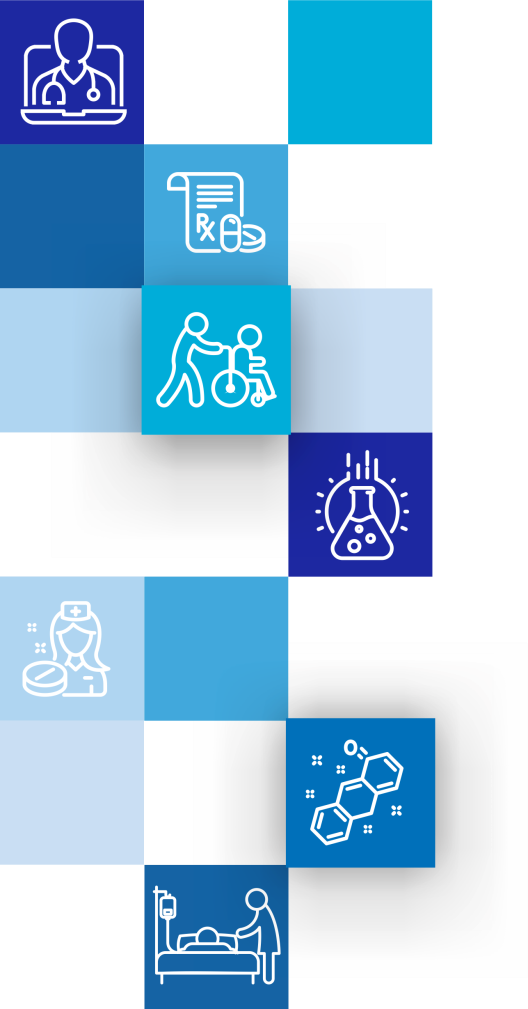 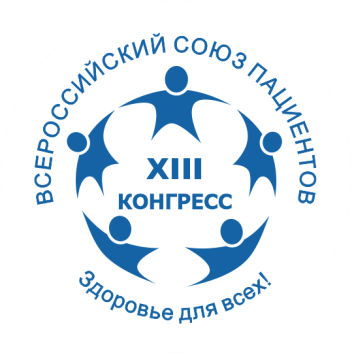 Дерзайте! 

Развивайте вашу организацию, делайте её живой, узнаваемой!
https://congress-vsp.ru/xiii/